Cold Call
Get the following:
A white board
A marker
A piece of paper towel
Your notes on electrons
Write the abbreviated electron configuration for bismuth (atomic number = 83)
Bi: [Xe] 6s2, 4f14, 5d10, 6p3
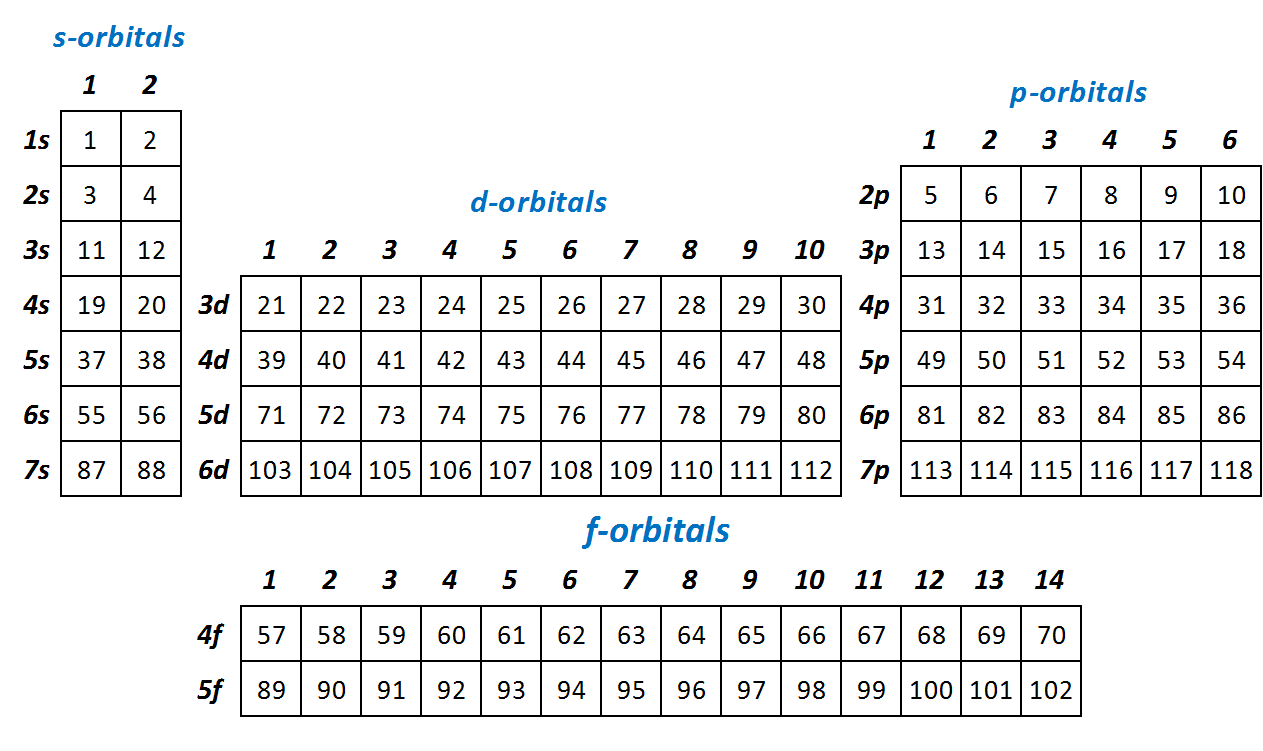 Bi: [Xe] 6s2, 4f14, 5d10, 6p3
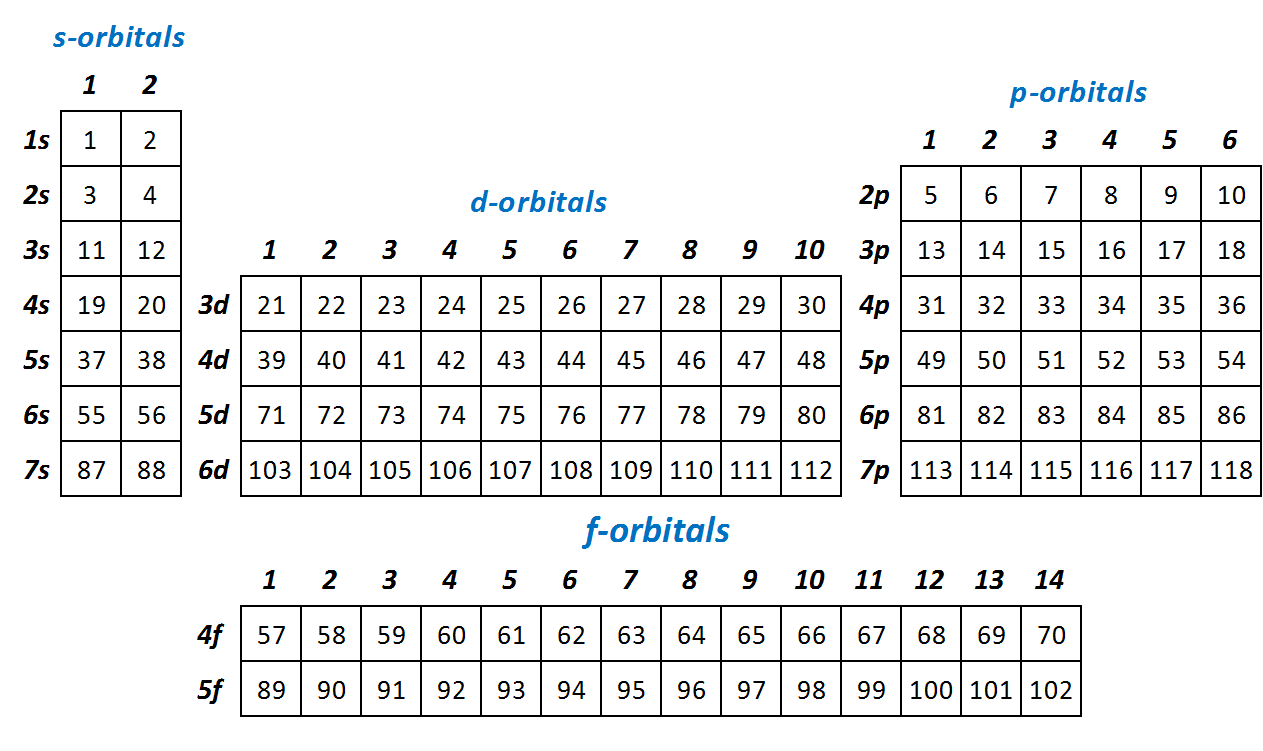 Test 5 - Electrons
Dates
Period 3 - Wed, Feb 24
Periods 4, 6, 7 - Thu, Feb 25
Honors Chemistry Test - 35 question
20 multiple choice, 2 pts each, 40 pts total
15 open response, 4 pts each, 60 pts total
Chemistry Test - 29 question
16 multiple choice, 3 pts each, 48 pts total
13 open response, 4 pts each, 52 pts total
All tests moved to Fri, Feb 26
NO ANNOTATED PERIODIC TABLES!!!
Lab Reports Due Friday
Submit via Turnitin.com





Suggest you use a .pdf file, but others okay
See Student Quick Start Guide https://guides.turnitin.com/01_Manuals_and_Guides/Student/Student_QuickStart_Guide
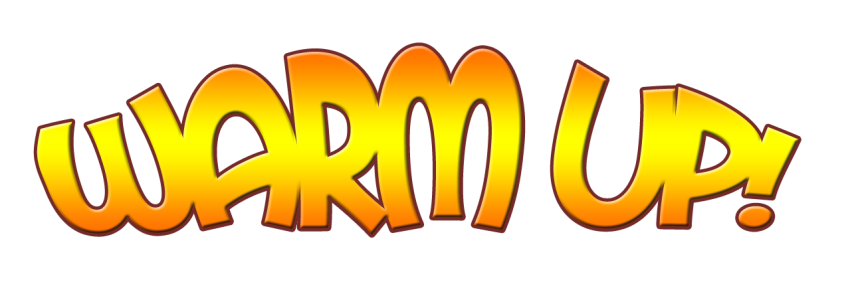 Names, definition and importance of:
Quantum
Bohr Atom
Wave-Particle Duality
Heisenberg Uncertainty Principle
Schrodinger Equation
Names, symbols, allowed values & meaning of the 4 electron quantum numbers
Letter designation & # of electrons of 4 types of orbitals
Three rules for filling electron orbitals.
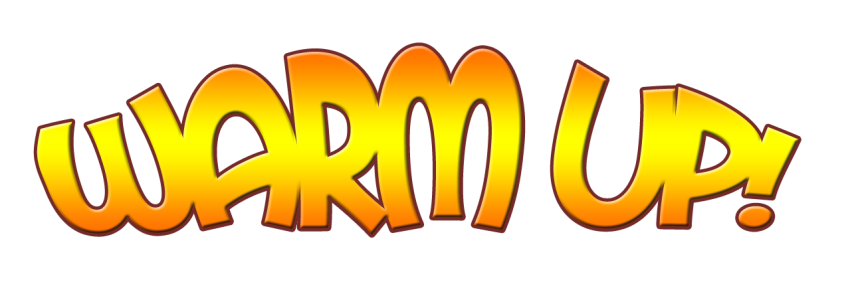 Names, definition and importance of:
Quantum
Bohr Atom
Wave-Particle Duality
Heisenberg Uncertainty Principle
Schrodinger Equation
Names, symbols, allowed values & meaning of the 4 electron quantum numbers
Letter designation & # of electrons of 4 types of orbitals
Three rules for filling electron orbitals.
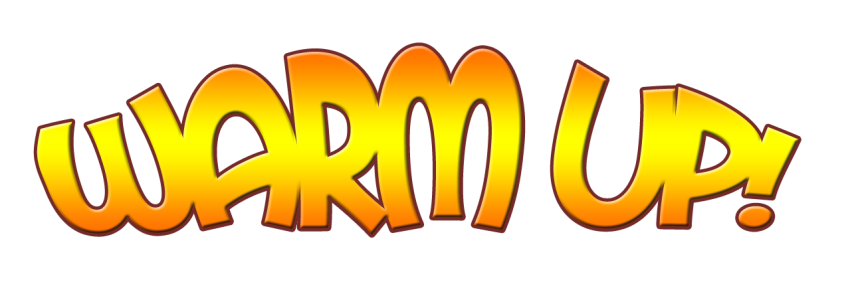 Names, definition and importance of:
Quantum
Bohr Atom
Wave-Particle Duality
Heisenberg Uncertainty Principle
Schrodinger Equation
Names, symbols, allowed values & meaning of the 4 electron quantum numbers
Letter designation & # of electrons of 4 types of orbitals
Three rules for filling electron orbitals.
Electron Quantum Numbers
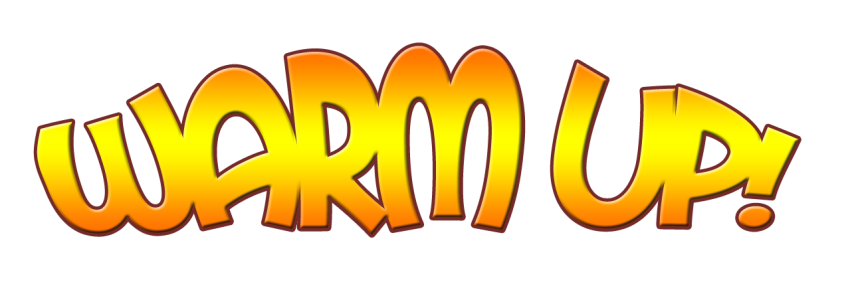 Names, definition and importance of:
Quantum
Bohr Atom
Wave-Particle Duality
Heisenberg Uncertainty Principle
Schrodinger Equation
Names, symbols, allowed values & meaning of the 4 electron quantum numbers
Letter designation & # of electrons of 4 types of orbitals
Three rules for filling electron orbitals.
Angular Momentum Quantum Number
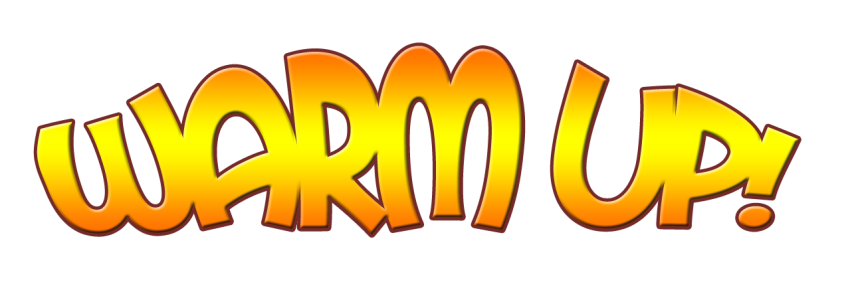 Names, definition and importance of:
Quantum
Bohr Atom
Wave-Particle Duality
Heisenberg Uncertainty Principle
Schrodinger Equation
Names, symbols, allowed values & meaning of the 4 electron quantum numbers
Letter designation & # of electrons of 4 types of orbitals
Three rules for filling electron orbitals.
Rules for Electron Configurations
Write this in your notes
Aufbau Rule
Electrons occupy the lowest possible energy level
Pauli Exclusion Principle
Only two electrons of opposite spin can occupy an orbital
Hund's Rule
Put a single electron into all equivalent orbitals before doubling up
Cold Call
Process
Teacher asks a question
Each student silently formulates their own answer
Do not raise hands or call out answer
Teacher calls on a student to answer the question
Every student needs to be ready for every question
Every student will get at least one question
90% correct on first try earns candy for entire class
30 question minimum
Notes can be used for the first 11 questions
White boards will be used for answering questions as requested
The class has two passes to "call a friend" in case a student is stuck
1)	What happens to the electrons in an atom when light is absorbed?
The electrons move from the ground state to an excited state.
2)	Explain how Hund's Rule impacts the configuration of electrons in the 3p orbital of sulfur
The first three electrons have identical spins and occupy different suborbitals.  The fourth electron is forced to pair up in one of the suborbitals.
3)	What single cation has the configuration of 1s2, 2s2, 2p6, 3s2, 3p6, 4s2, 3d10?
Ga+1
4)	"All matter exhibits the properties of not only particles, which have mass, but also waves, which transfer energy." is a statement of what theory?
De Broglie's wave- particle duality postulate
5)	Draw the electron diagram for phosphorus.
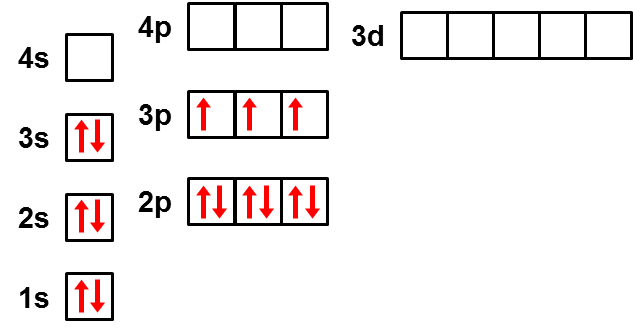 6)	What is the principal quantum number for a 5f orbital?
5
7)	What is the angular momentum quantum number for a 5f orbital?
3
8)	What are the allowable magnetic quantum numbers for a 5f orbital?
-3, -2, -1, 0, 1, 2, 3
9)	What are the spin quantum numbers for a 5f orbital?
±½
10)	How many electrons can the 5f orbital hold?
14
11)	What are the values for the four quantum numbers (n, l, ml, ms) for the 2s orbital?
2, 0, 0, ±½
PUT NOTES AWAY
12)	What is the name of the theory which asserts a fundamental limit to the precision with which certain pairs of physical properties can be known simultaneously?
The Heisenberg uncertainty principle
13)	In light waves, what is the relationship between frequency and energy?
As frequency increases, energy increases.
Frequency and energy are directly related.
14)	What is the long electron configuration for Y+3?
1s2, 2s2, 2p6, 3s2, 3p6, 4s2, 3d10, 4p6
15)	What is the name for l and what does it describe?
The angular momentum quantum number which describes the orbital shape
16)	What element has the electron configuration shown in this electron diagram?
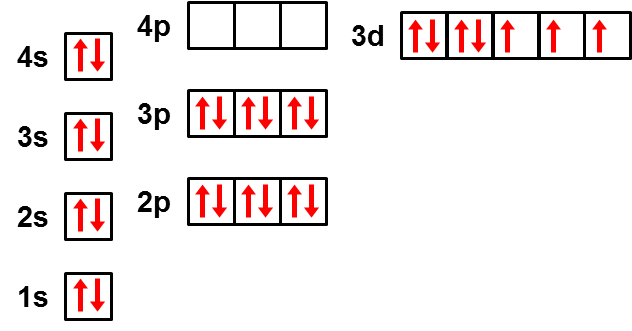 Cobalt
17)	What is the abbreviated electron configuration for Pb?
[Xe] 6s2, 4f14, 5d10, 6p2
18)	What is the Aufbau Rule?
Electrons occupy the lowest possible energy level.
19)	The quantum-mechanical description of matter in terms of the wave-like properties of particles is provided by:
The Schrödinger equation
20)	What is the long electron configuration for Se?
1s2, 2s2, 2p6, 3s2, 3p6, 4s2, 3d10, 4p4
21)	In the Bohr model of the atom, what happened when an electron transitioned from an excited state to ground state?
The atom released a specific quantum of energy which can be observed as light
22)	Only specific wavelengths are absorbed by the electrons in a given atom.  Why?
The electrons can only move to specific excited states, and thus can only absorb the energy to reach them
23)	What is the name for this minimum amount of energy that can be gained by an atom?
A quantum
24)	What is the abbreviated electron configuration for Ru?
[Kr] 5s2, 4d6
25)	In light waves, what is the relationship between wavelength and frequency?
Wavelength and frequency are inversely related
26)	What is the name of the quantum number which describes the orientation of electron orbitals?
The magnetic quantum number
27)	Why is there no 2d orbital?
For d-orbitals, l = 2.  With n = 2, l can only be positive integers from 0 to (n-1), and n-1 = 1, thus no d-orbital.
28)	What does the Pauli Exclusion Principle state?
Only two electrons of opposite spin can occupy the same orbital
29)	What is the abbreviated electron configuration for Bk?
[Rn] 7s2, 5f9
30)	What are the allowed values for ml in a 5d orbital?
-2, -1, 0, 1, 2
Blank Slides
XX)	XXXXX YYYYY ZZZZZ XXXXX YYYYY ZZZZZ XXXXX YYYYY ZZZZZ XXXXX YYYYY ZZZZZ
XXXXX YYYYY ZZZZZ XXXXX YYYYY ZZZZZ XXXXX YYYYY ZZZZZ XXXXX YYYYY ZZZZZ
XX)	XXXXX YYYYY ZZZZZ XXXXX YYYYY ZZZZZ XXXXX YYYYY ZZZZZ XXXXX YYYYY ZZZZZ
XXXXX YYYYY ZZZZZ XXXXX YYYYY ZZZZZ XXXXX YYYYY ZZZZZ XXXXX YYYYY ZZZZZ
XX)	XXXXX YYYYY ZZZZZ XXXXX YYYYY ZZZZZ XXXXX YYYYY ZZZZZ XXXXX YYYYY ZZZZZ
XXXXX YYYYY ZZZZZ XXXXX YYYYY ZZZZZ XXXXX YYYYY ZZZZZ XXXXX YYYYY ZZZZZ
XX)	XXXXX YYYYY ZZZZZ XXXXX YYYYY ZZZZZ XXXXX YYYYY ZZZZZ XXXXX YYYYY ZZZZZ
XXXXX YYYYY ZZZZZ XXXXX YYYYY ZZZZZ XXXXX YYYYY ZZZZZ XXXXX YYYYY ZZZZZ
Electron Quantum Numbers
Electron Quantum Numbers
Angular Momentum Quantum Number
Angular Momentum Quantum Number
Test 5 - Electrons
Dates
Period 3 - Wed, Feb 24
Periods 4, 6, 7 - Thu, Feb 25
Honors Chemistry Test - 35 question
20 multiple choice, 2 pts each, 40 pts total
15 open response, 4 pts each, 60 pts total
Chemistry Test - 29 question
16 multiple choice, 3 pts each, 48 pts total
13 open response, 4 pts each, 52 pts total
NO ANNOTATED PERIODIC TABLES!!!
Write the Following
Names, definition and importance of:
Quantum
Bohr Atom
Wave-Particle Duality
Heisenberg Uncertainty Principle
Schrodinger Equation
Names, symbols, allowed values & meaning of the 4 electron quantum numbers
Letter designation & # of electrons of 4 types of orbitals
Three rules for filling electron orbitals.